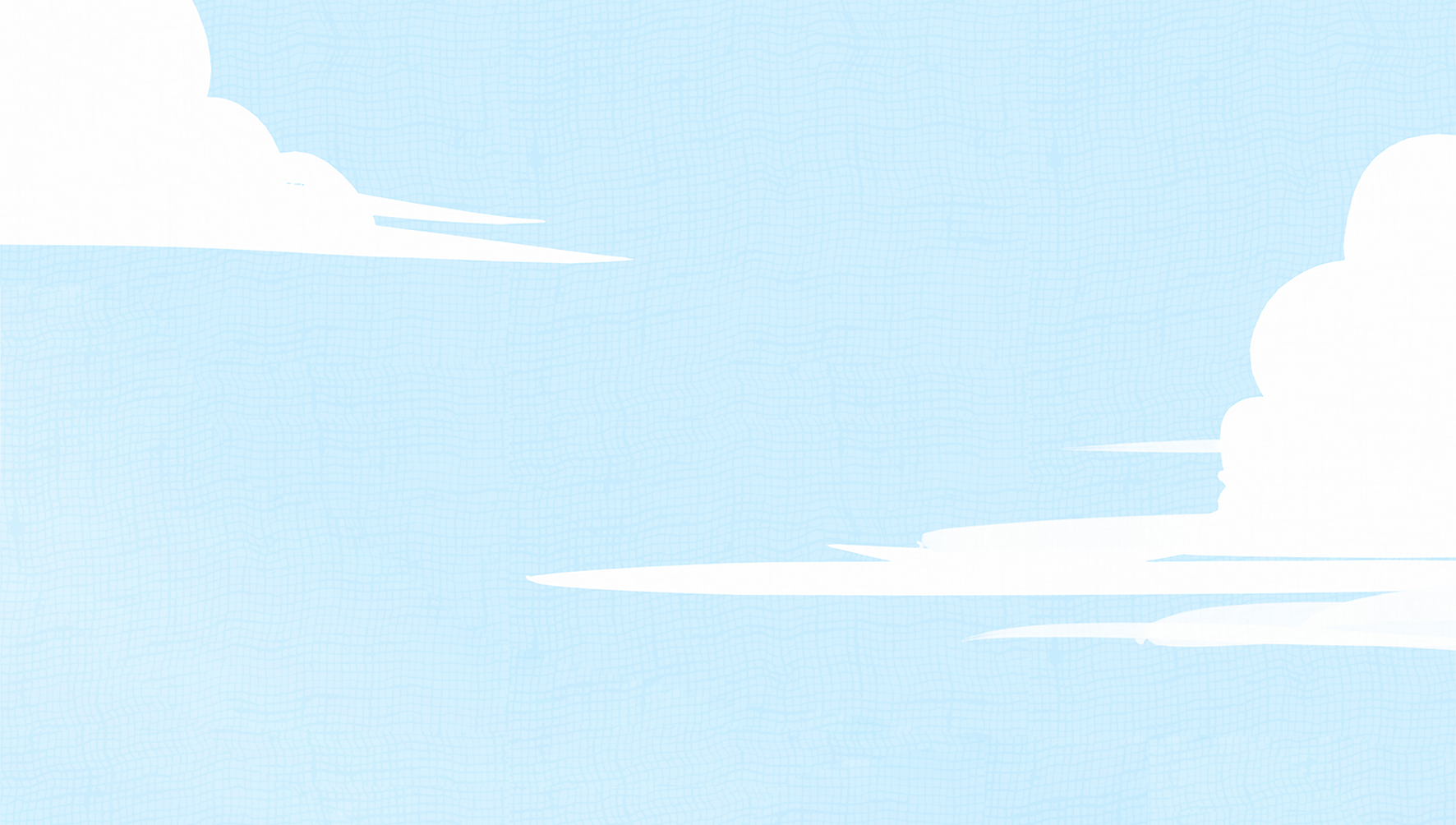 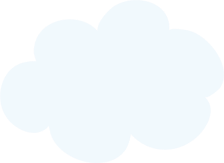 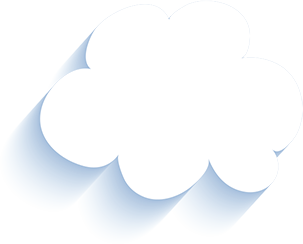 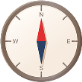 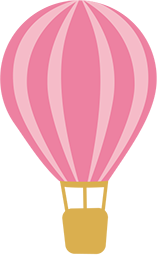 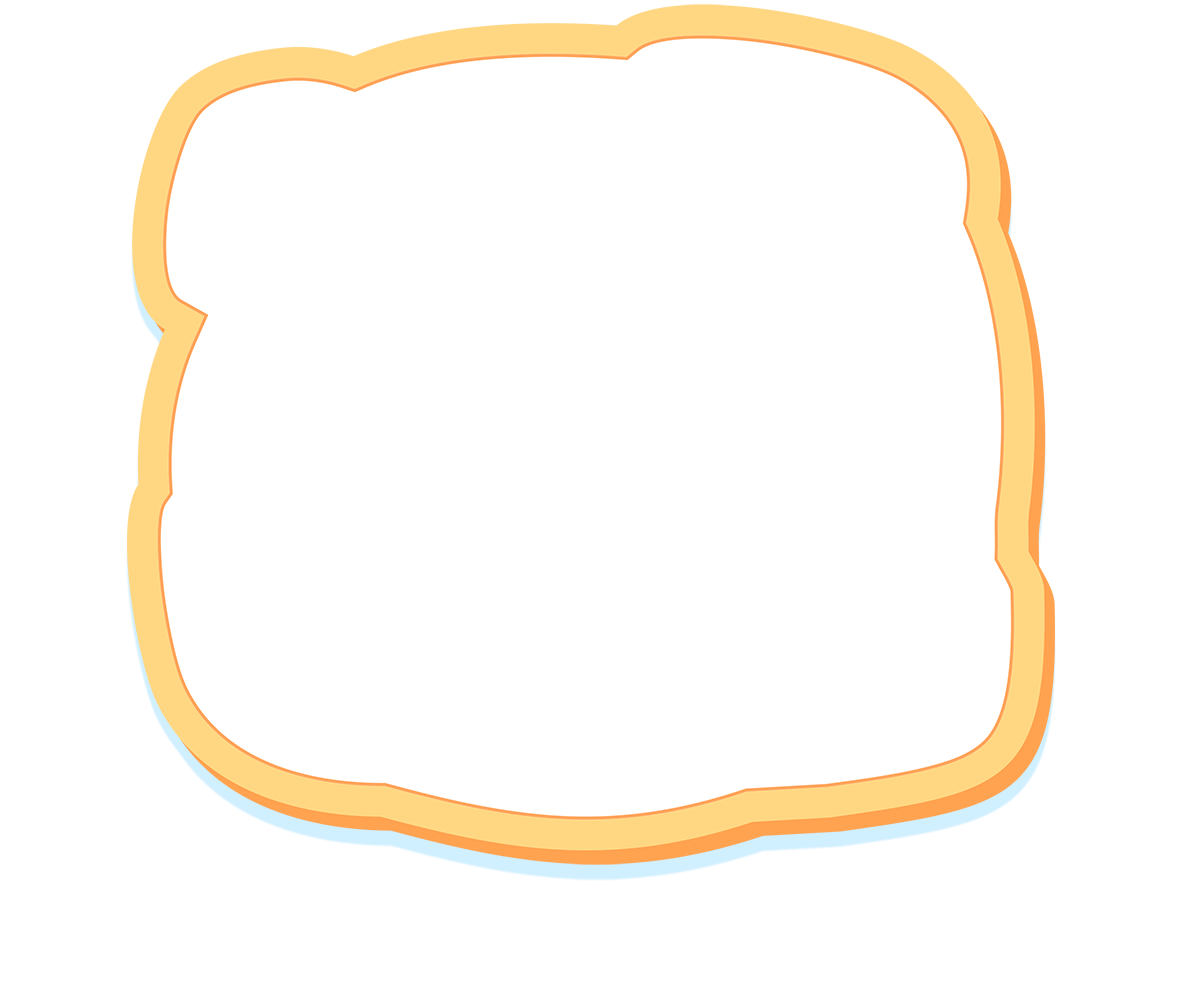 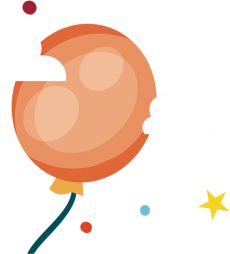 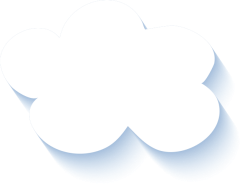 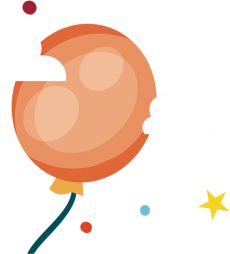 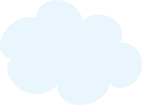 Chào mừng các con đến với tiết học Tiếng Việt
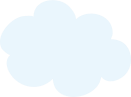 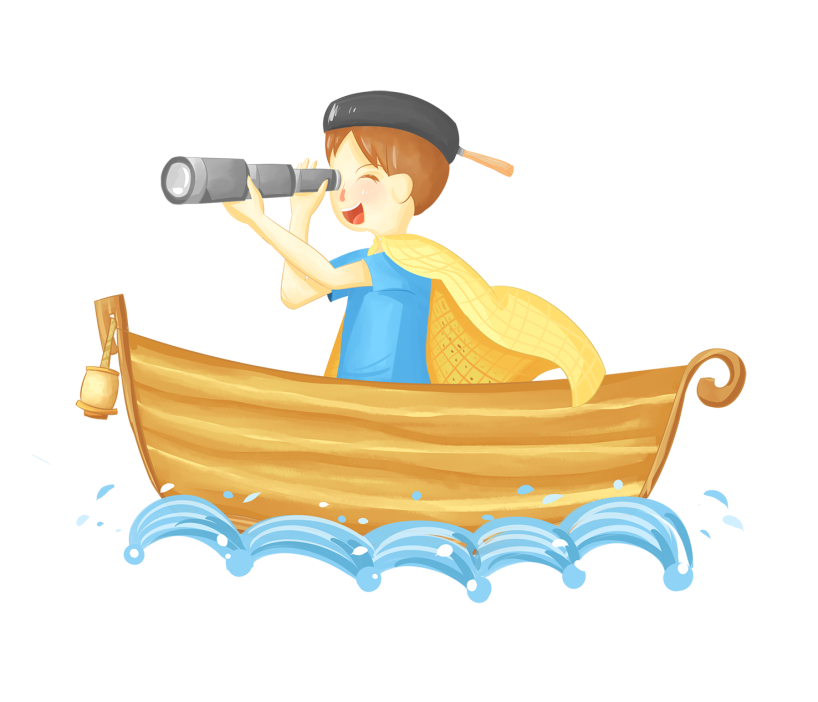 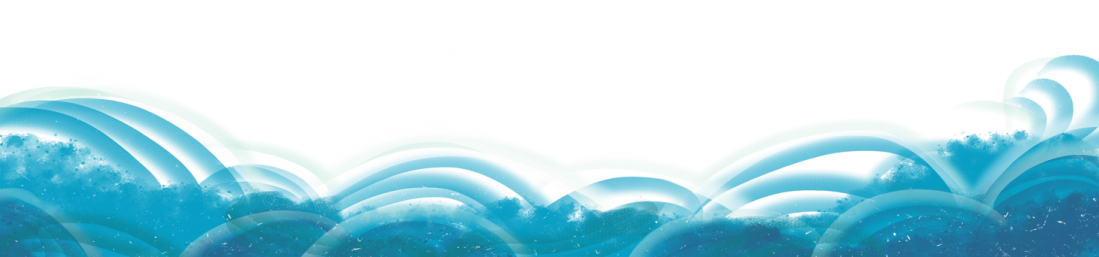 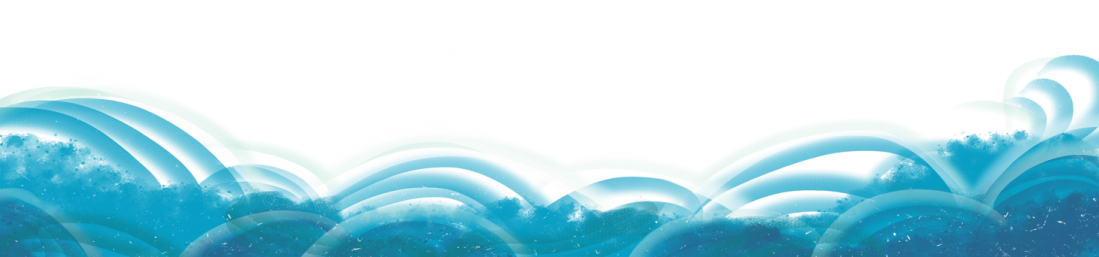 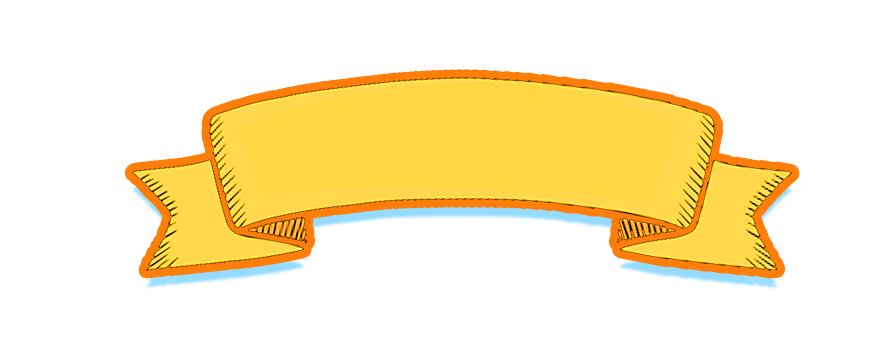 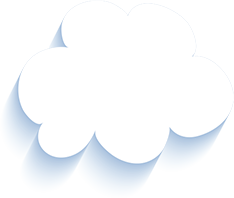 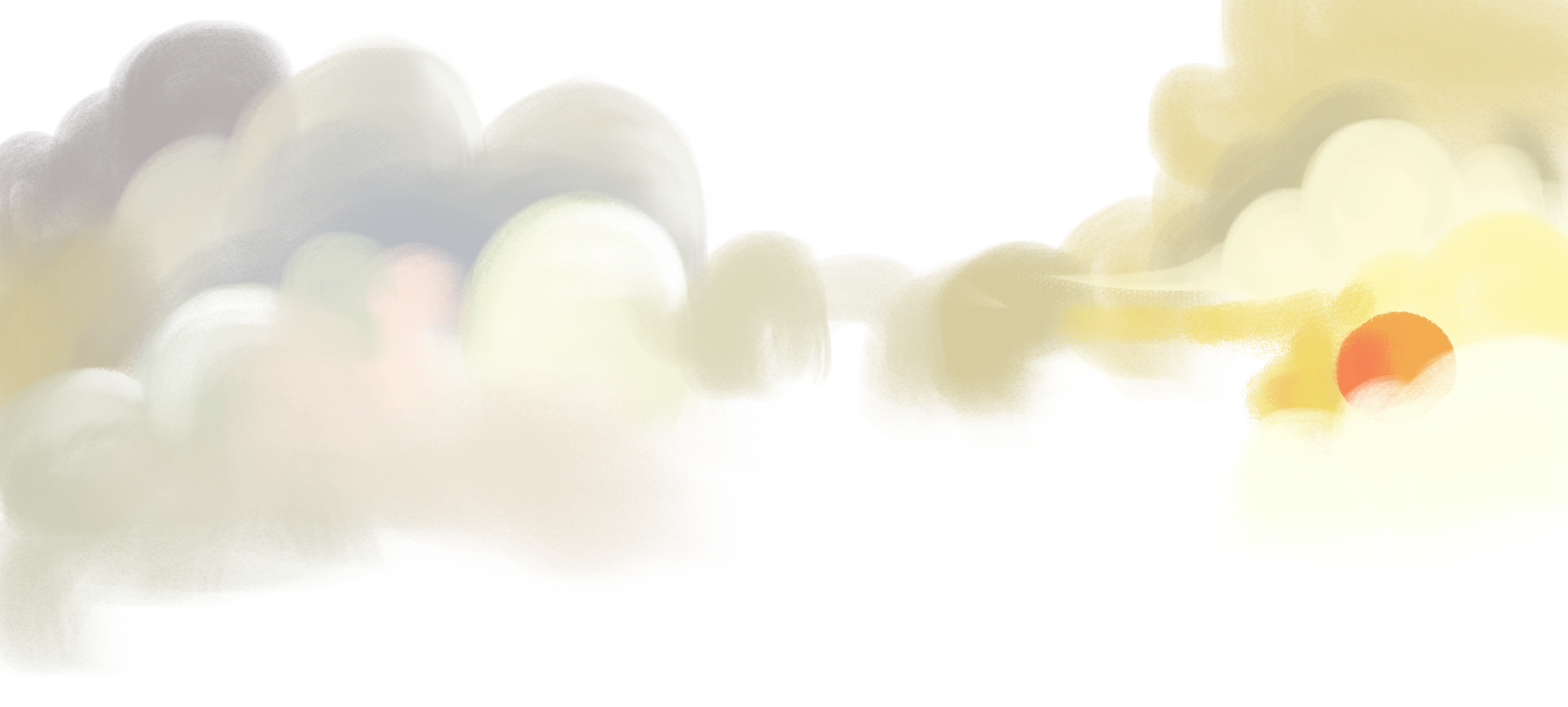 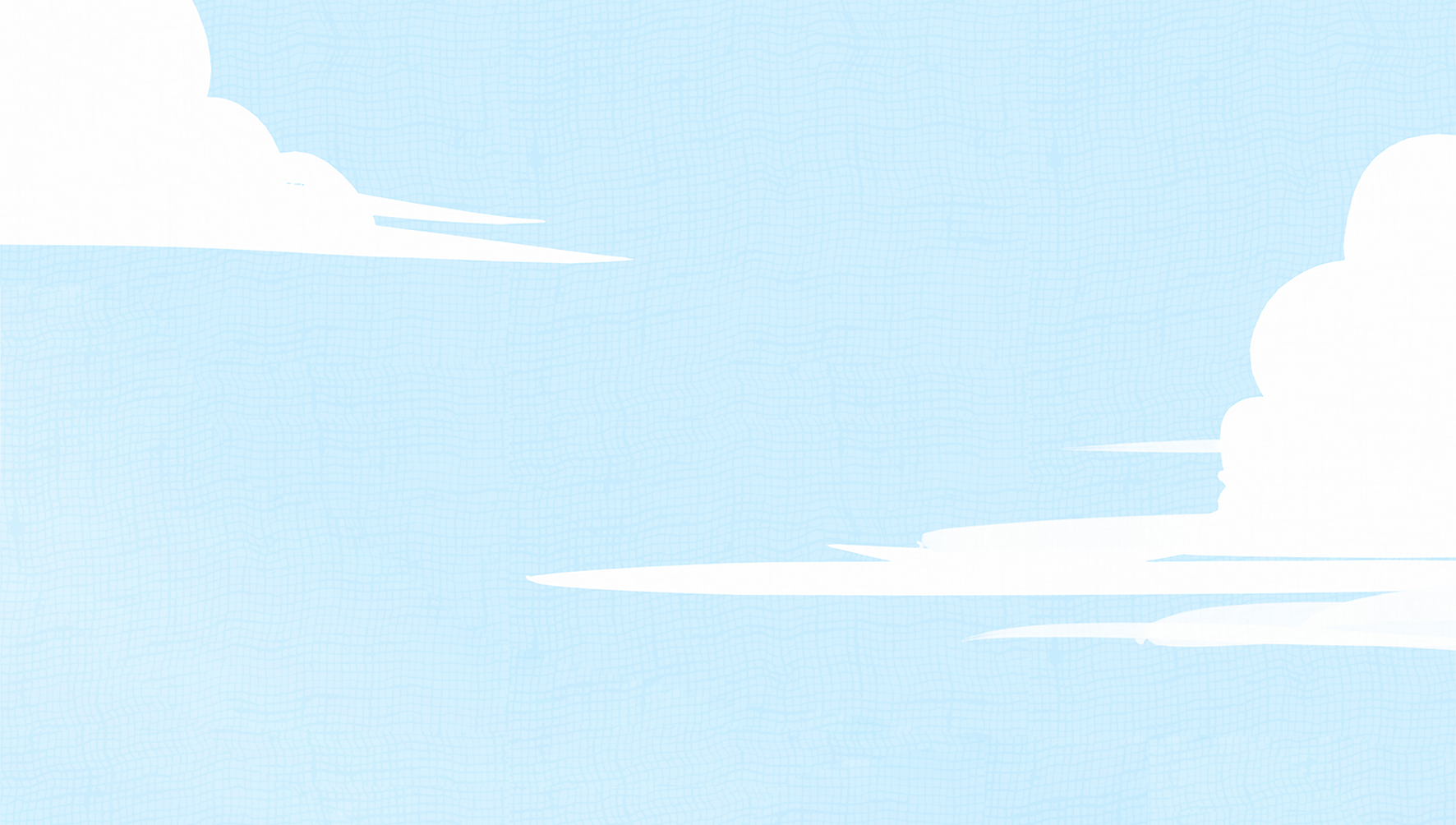 Nghe – viết
 Thư gửi bố ngoài đảo
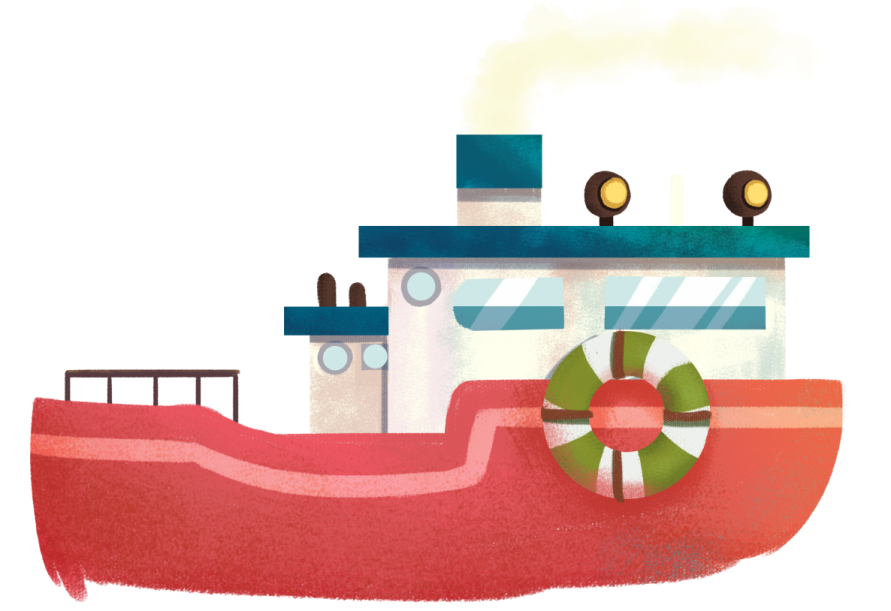 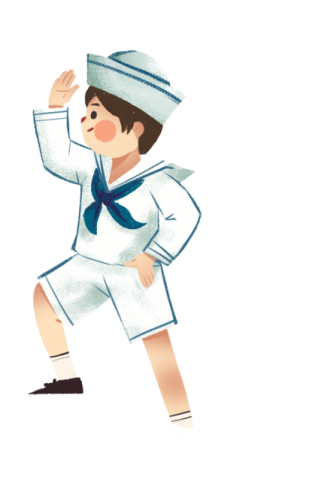 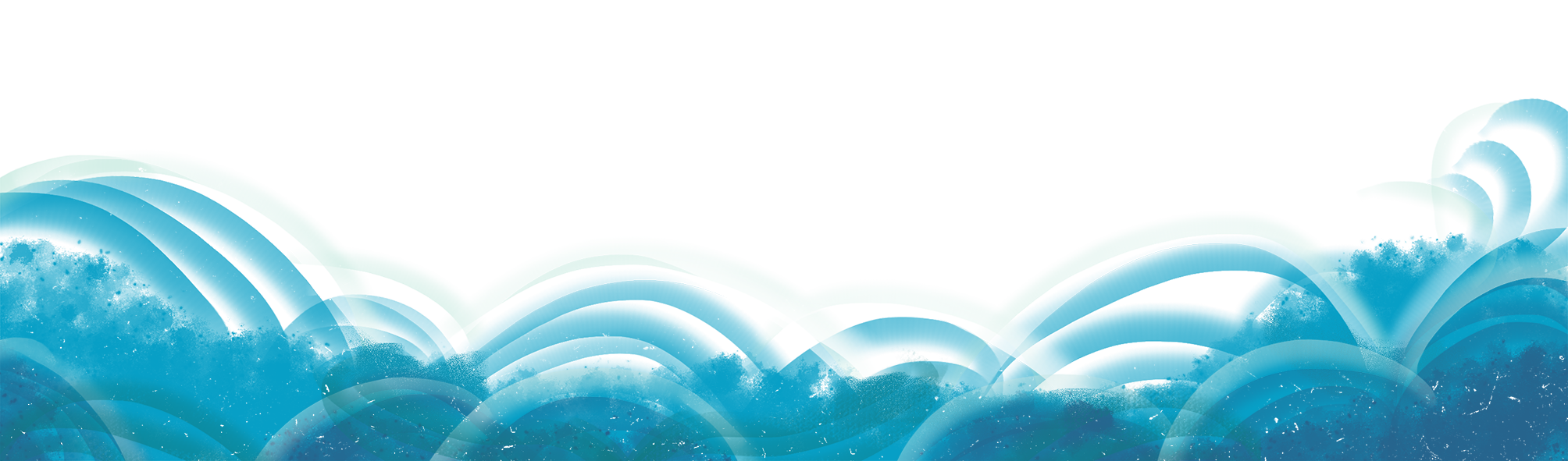 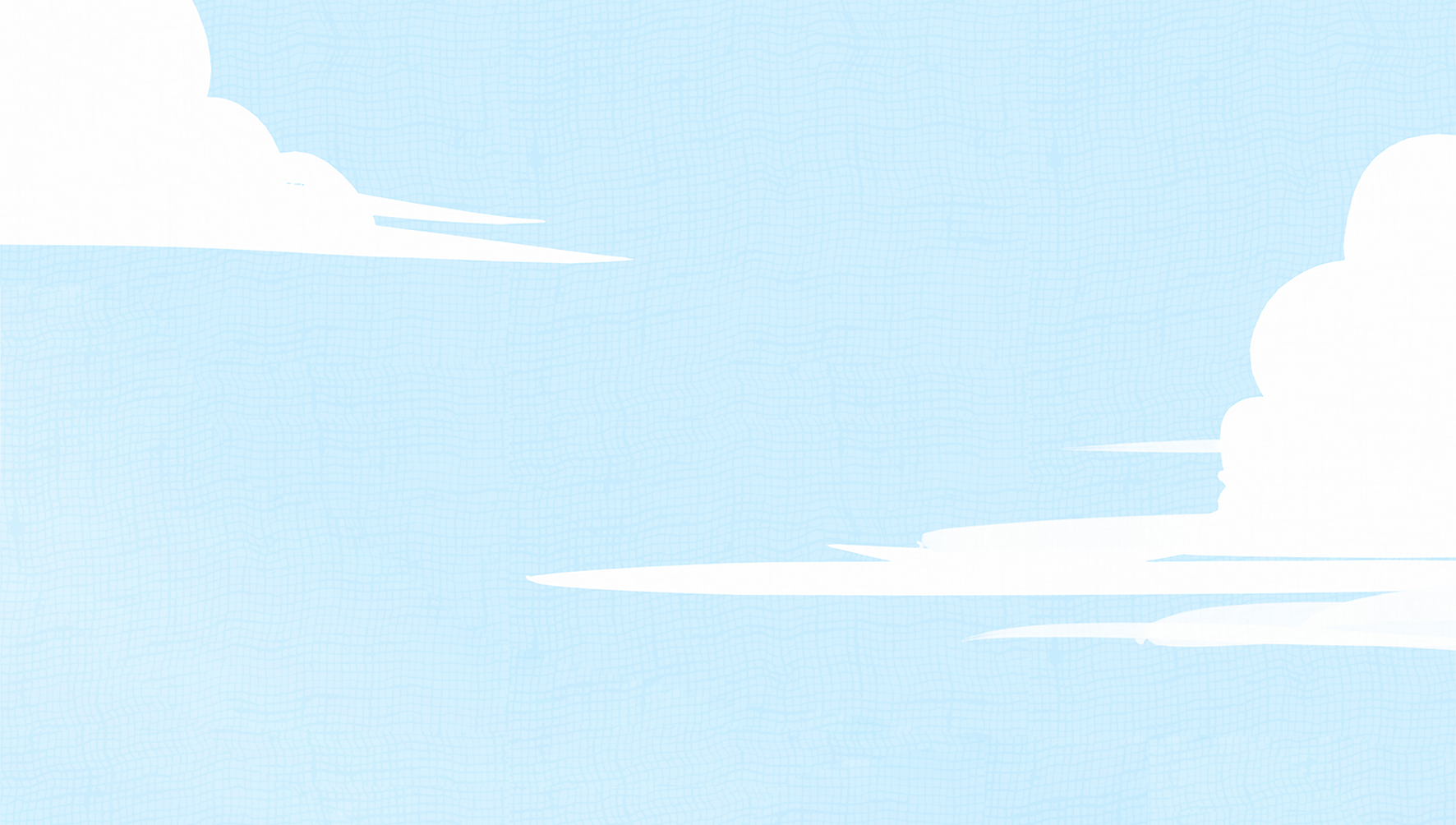 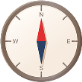 YÊU CẦU CẦN ĐẠT
1. Nghe – viết đúng chính tả một đoạn ngắn “Thư gửi bố ngoài đảo.”
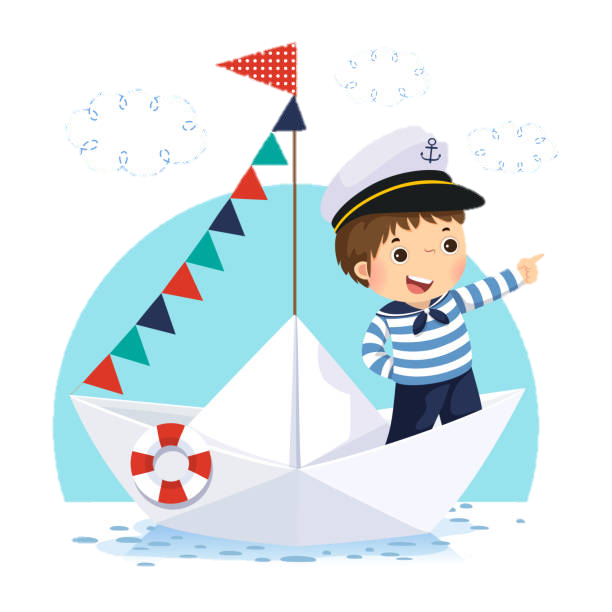 2. Làm đúng các bài tập chính tả phân biệt d/gi, s/x, ip/iêp.
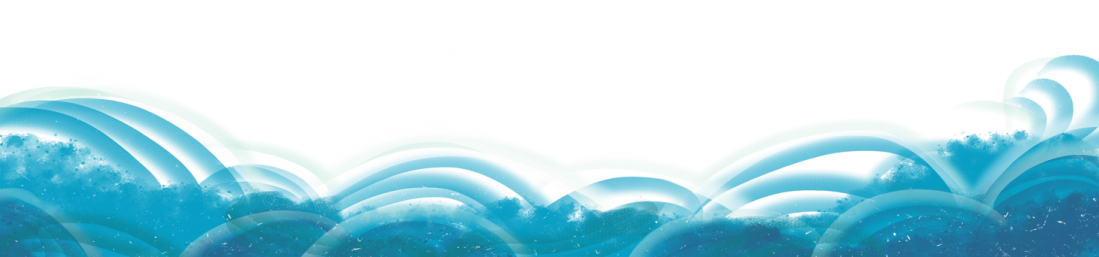 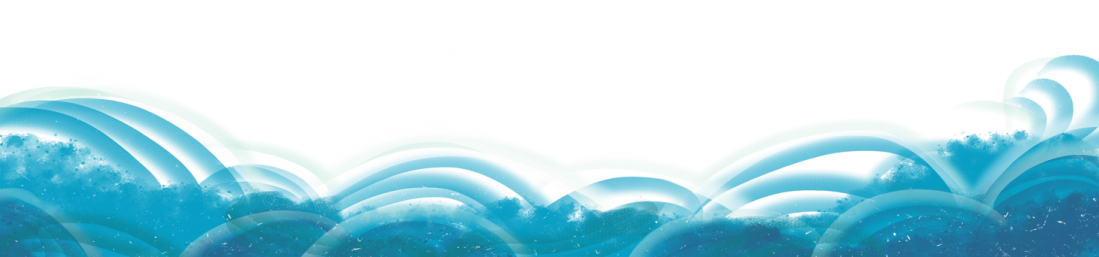 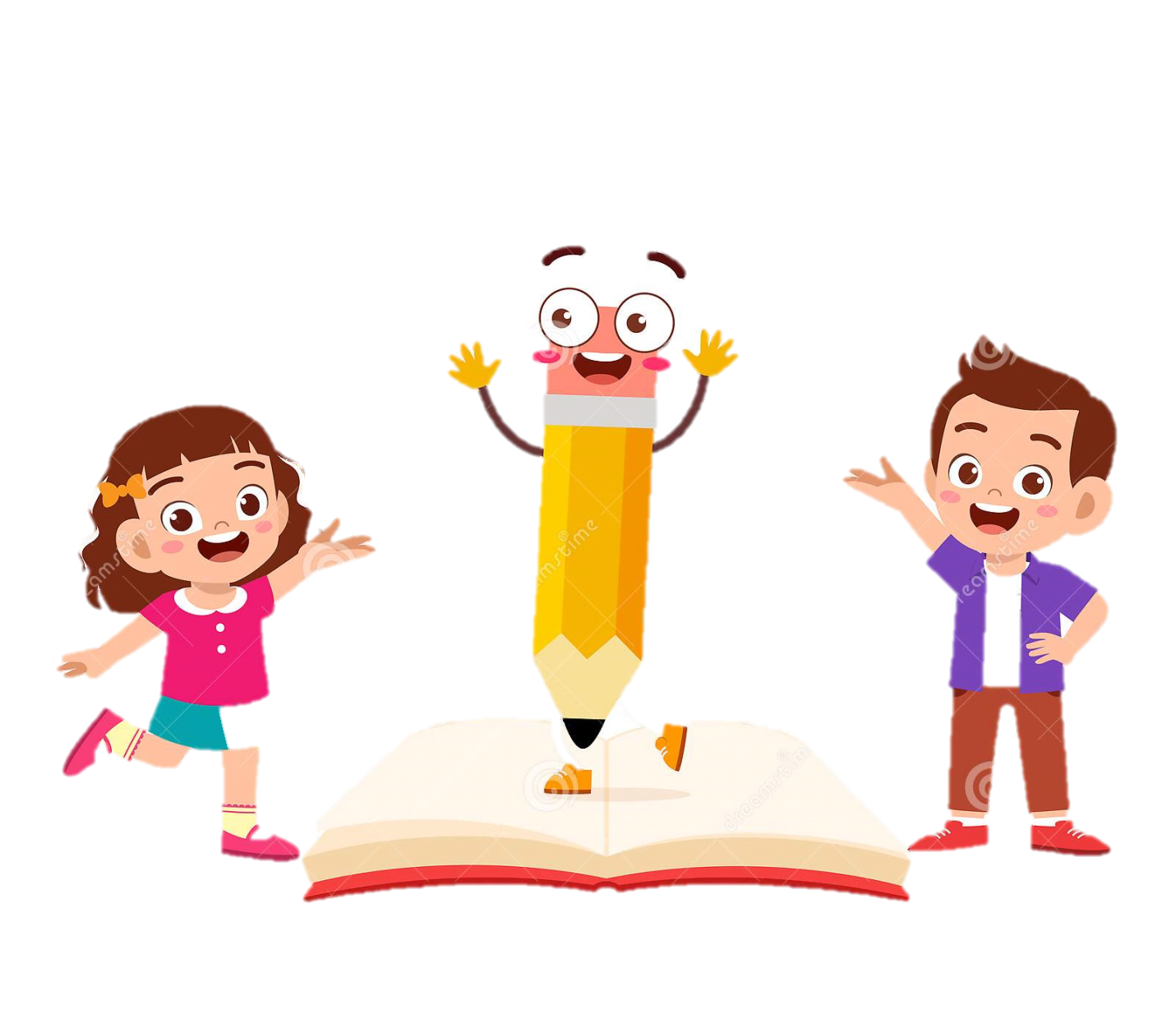 Viết
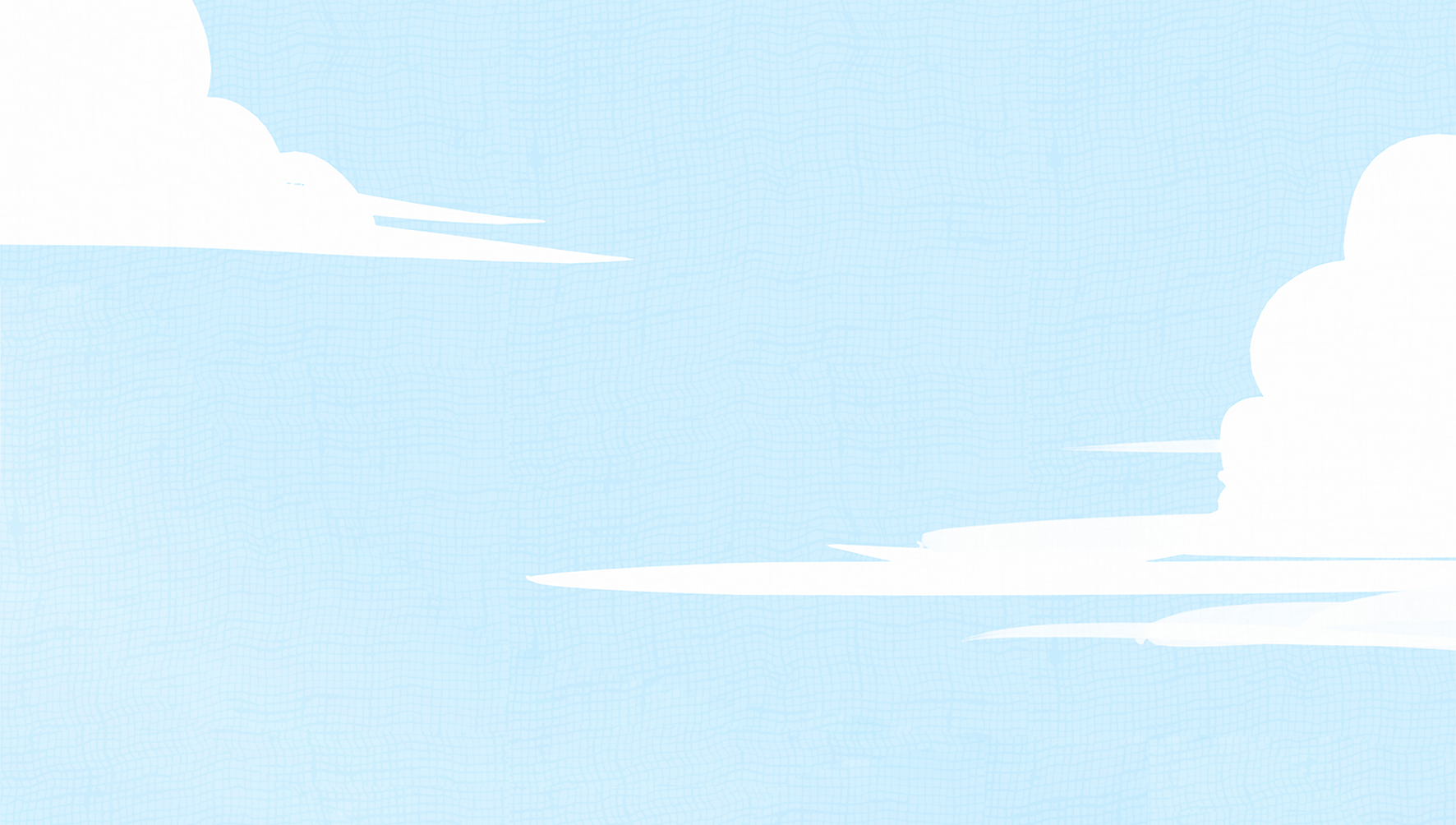 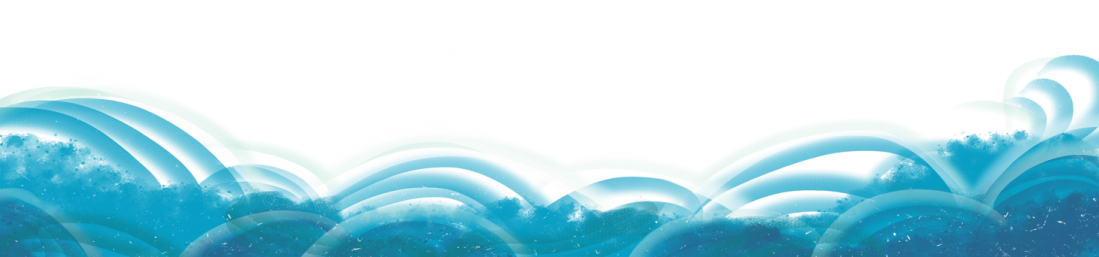 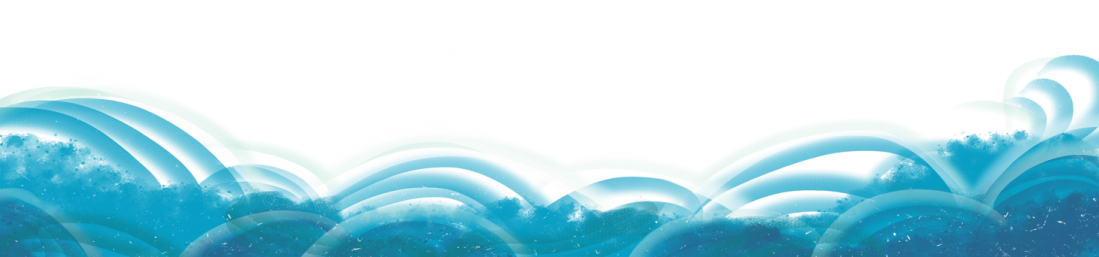 1. Nghe – viết: Thư gửi bố ngoài đảo (từ đầu đến cũng nghe).
Nghe viết: Thư gửi bố ngoài đảo
Cái bánh chưng cho vui
Đường ra đảo xa xċ
Con viết thư gửi vậy
Nhưng bánh thì to quá
Ngoài ấy chắc nhiều gió
Chữ cái đầu câu viết như thế nào?
Đảo không có gì che
Mà hòm thư nhỏ thċ.
Bây giờ sắp Tết rē
Gửi hΞ lại sợ héo
Ngoài ấy chắc nhiều sóng
Con viết thư gửi bố (…)
Bố lúc nào cũng nghe.
Tết con muốn gửi bố
Hẳn bố bằng lòng thċ.
Kết thúc câu có dấu chấm. 
Hết mỗi dòng thơ cần xuống dòng.
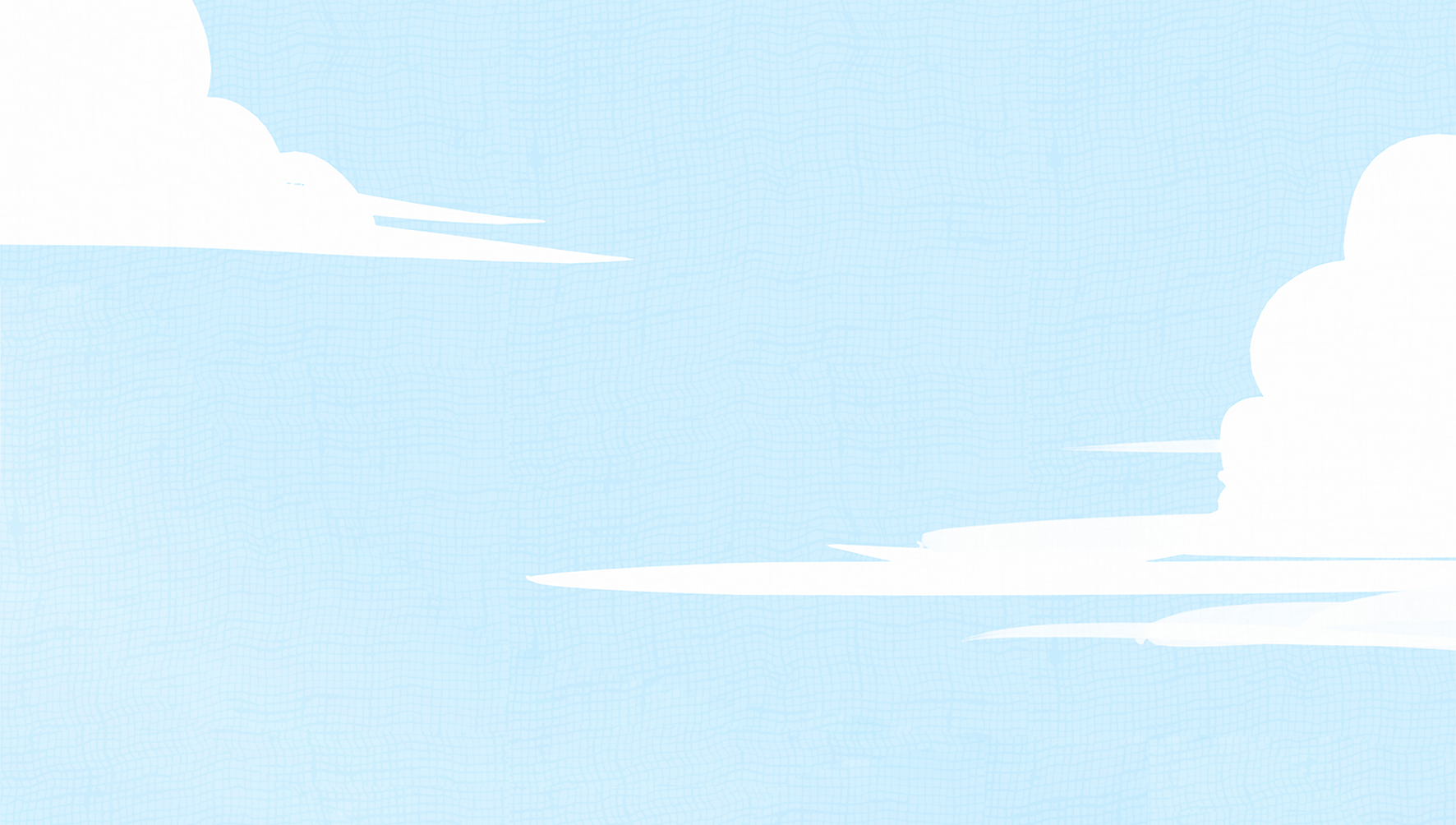 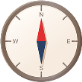 LUYỆN VIẾT TỪ KHÓ
nhiều sóng
nhiều gió
xa xôi
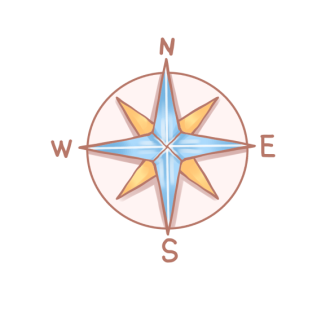 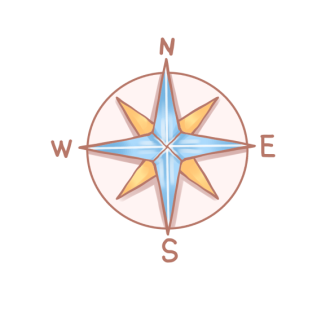 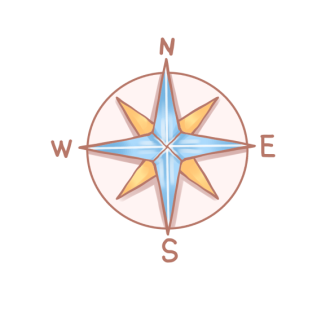 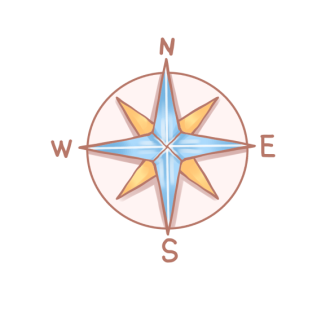 bánh chưng
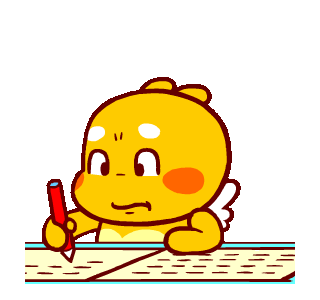 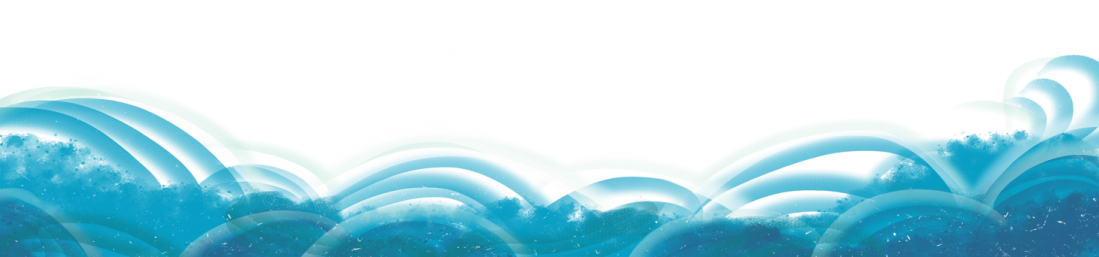 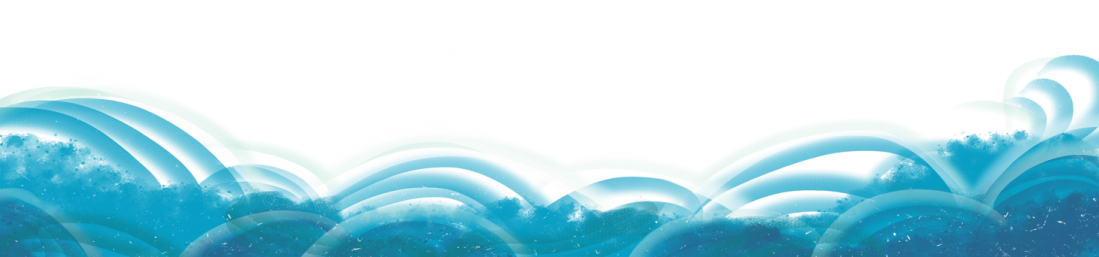 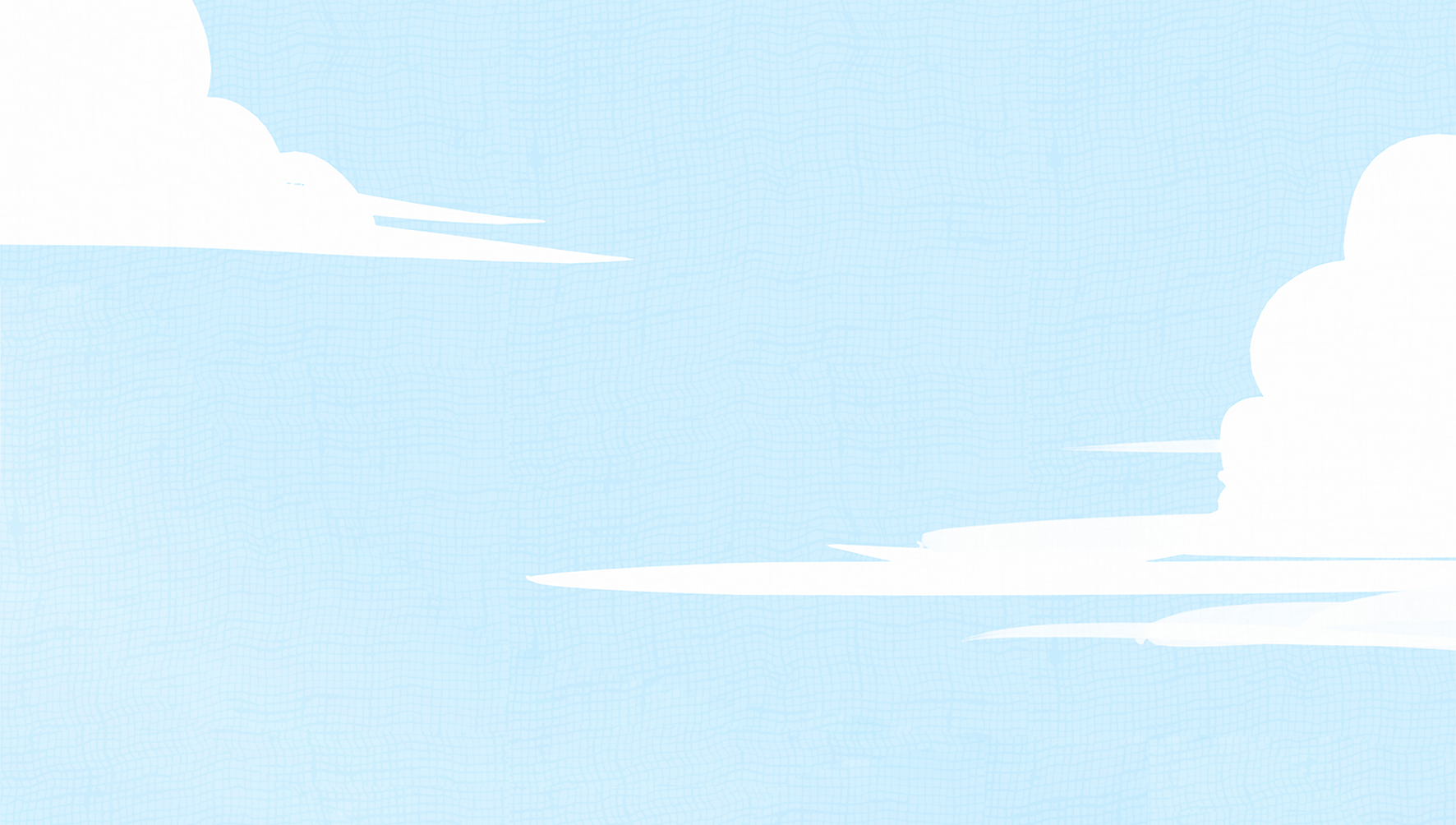 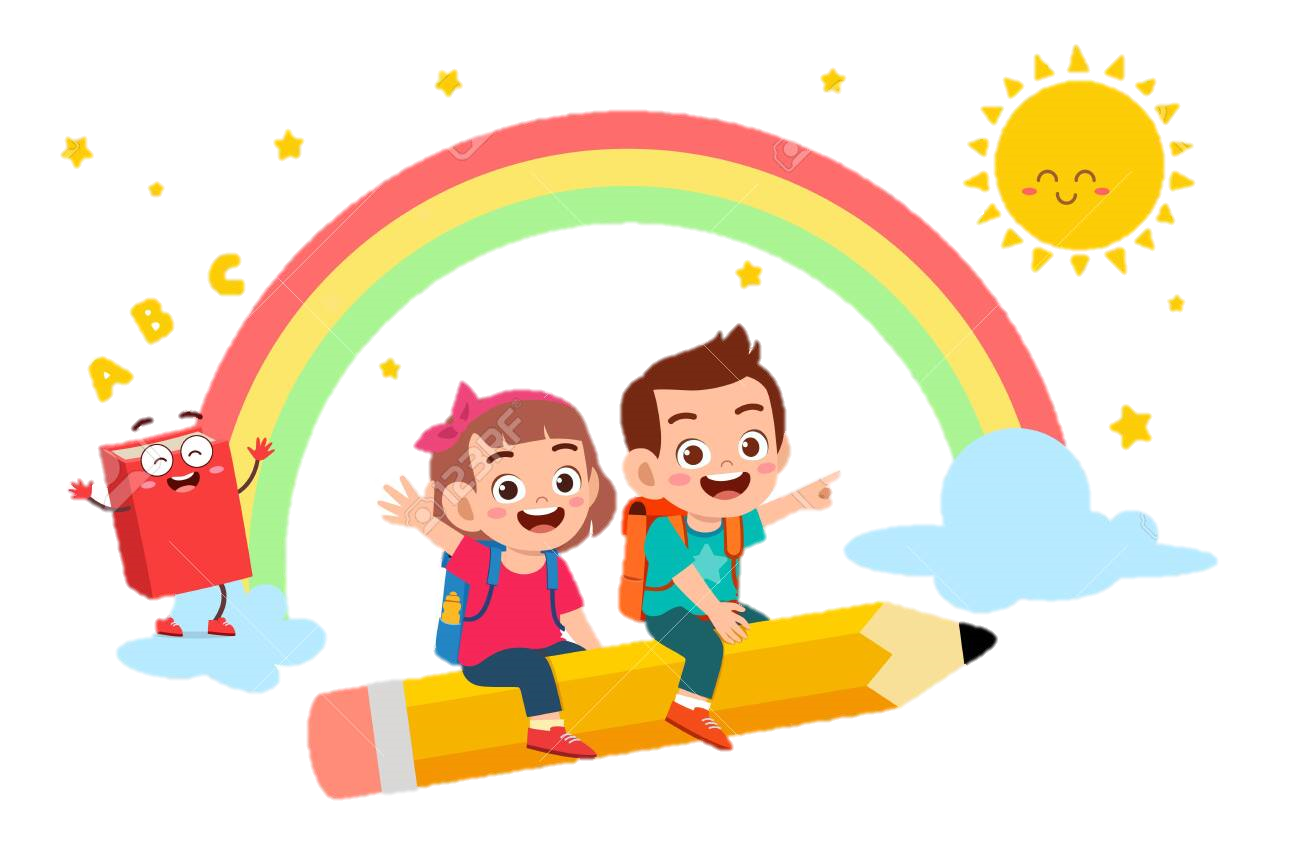 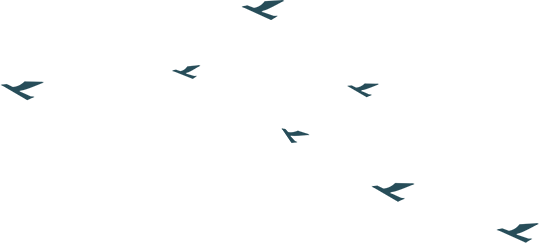 VIẾT BÀI
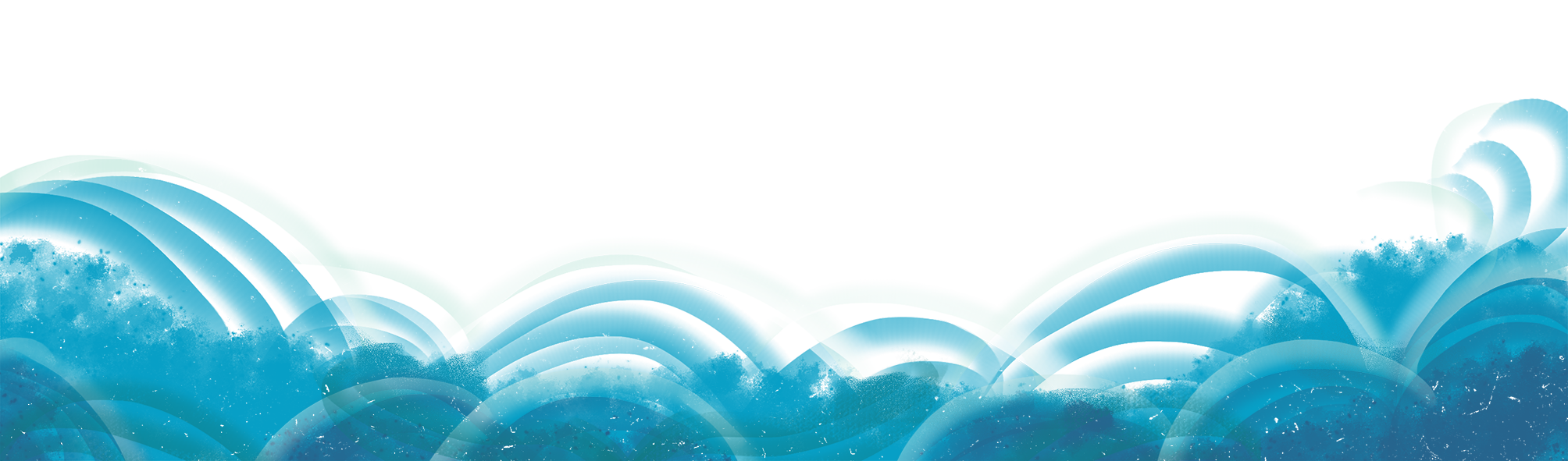 Nghe viết: Thư gửi bố ngoài đảo
Cái bánh chưng cho vui
Đường ra đảo xa xċ
Con viết thư gửi vậy
Nhưng bánh thì to quá
Ngoài ấy chắc nhiều gió
Đảo không có gì che
Mà hòm thư nhỏ thċ.
Bây giờ sắp Tết rē
Gửi hΞ lại sợ héo
Ngoài ấy chắc nhiều sóng
Con viết thư gửi bố (…)
Bố lúc nào cũng nghe.
Tết con muốn gửi bố
Hẳn bố bằng lòng thċ.
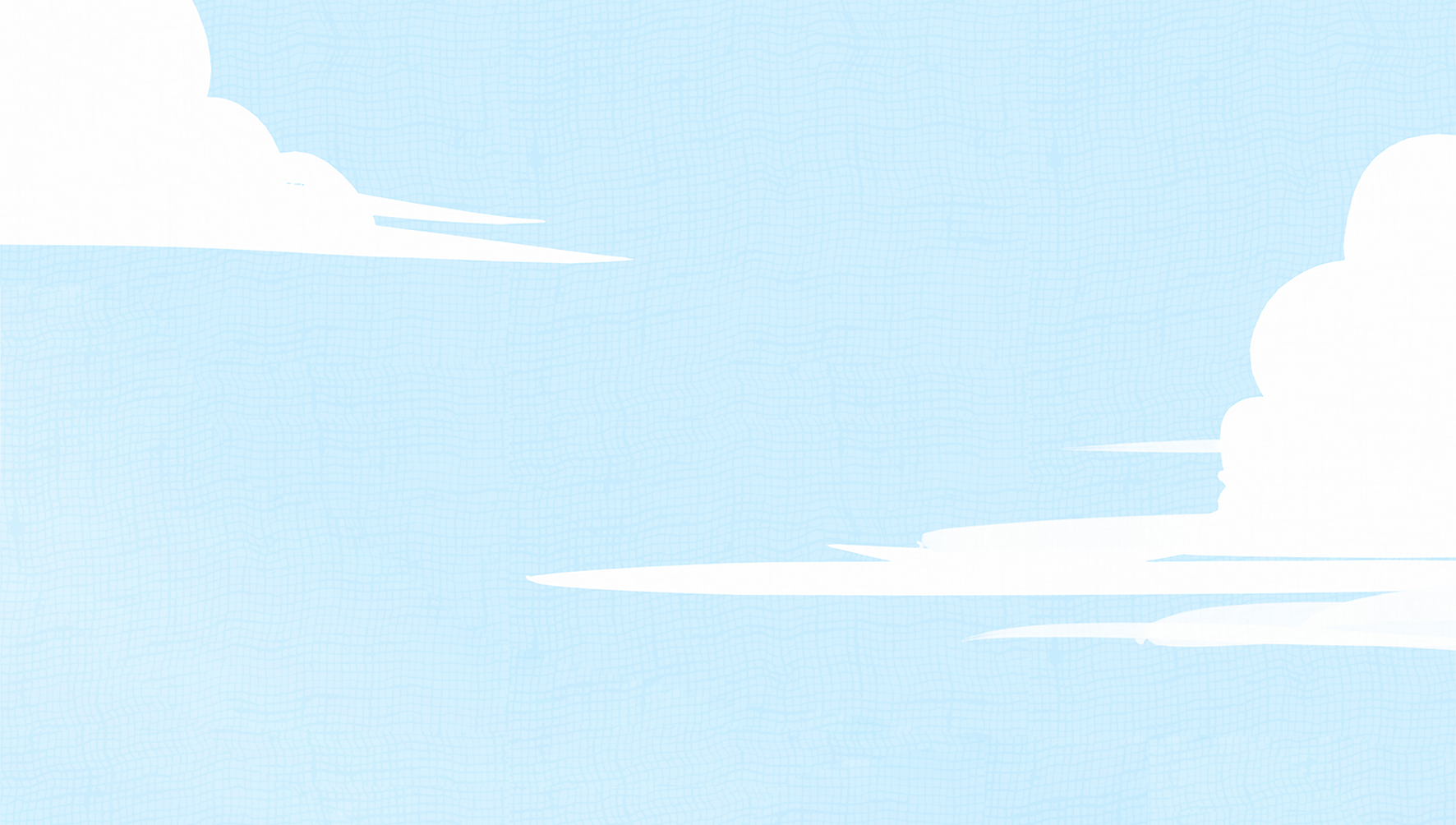 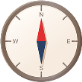 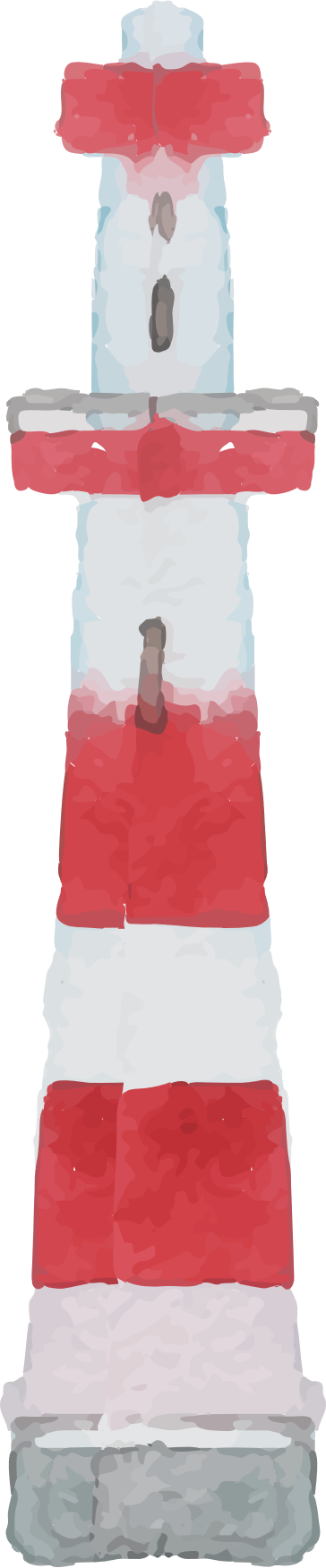 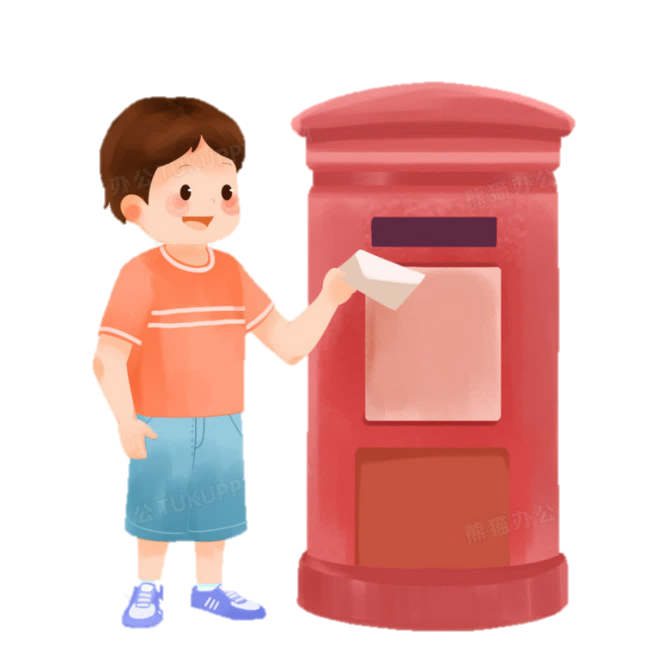 LUYỆN TẬP
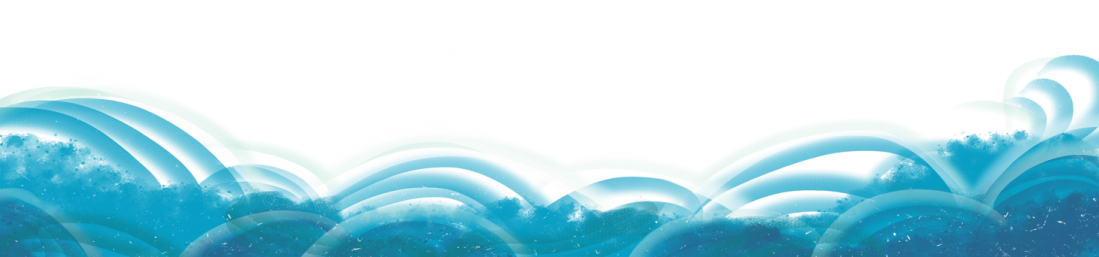 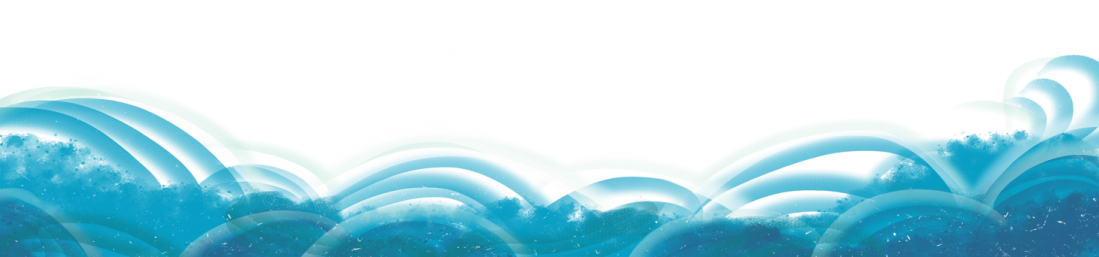 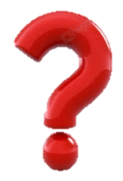 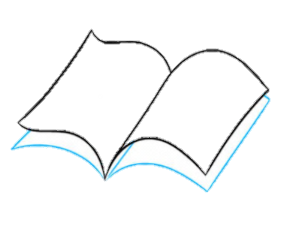 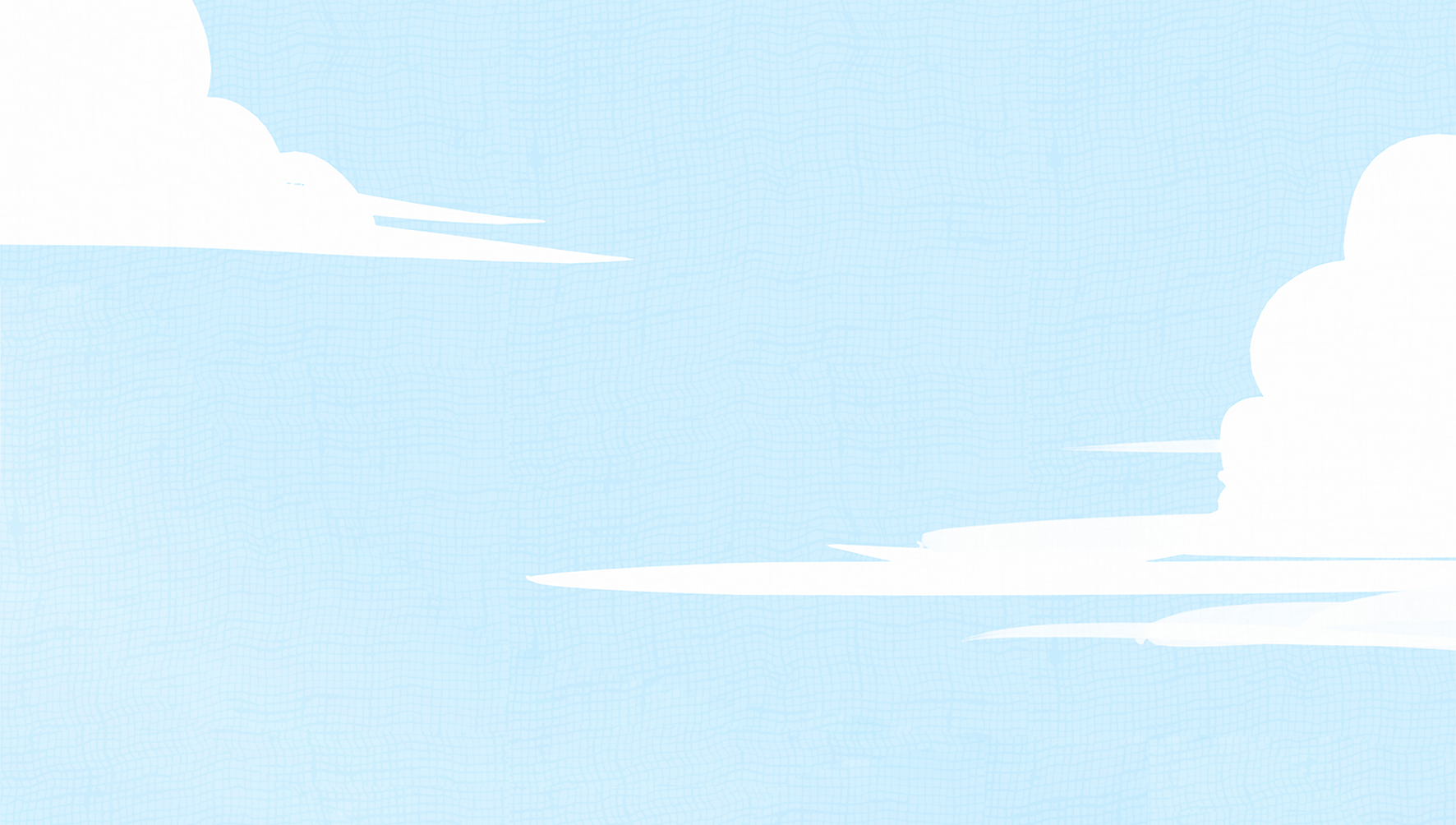 2. Chọn tiếng phù hợp thay cho ô vuông.
a. (dang/giang)
dang tay
giỏi giang
dở dang
b. (dành/giành)
dỗ dành
tranh giành
để dành
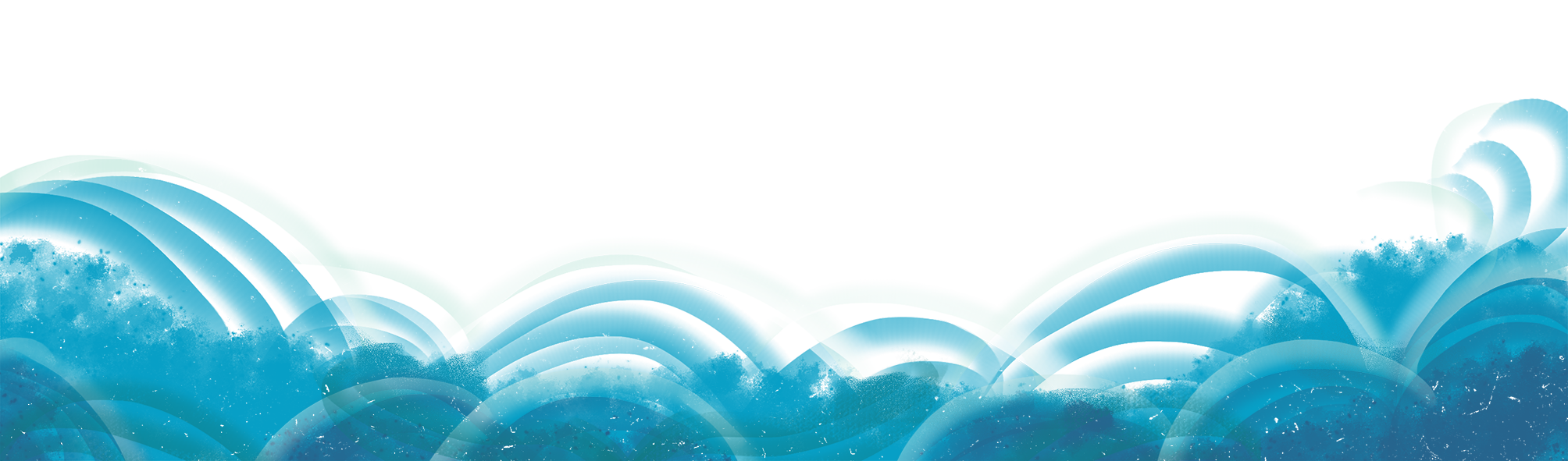 3. Chọn a hoặc b.
a. Tìm từ ngữ gọi tên từng loại quả có tiếng bắt đầu bằng s hoặc x.
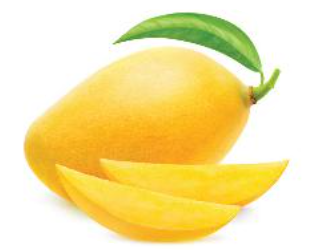 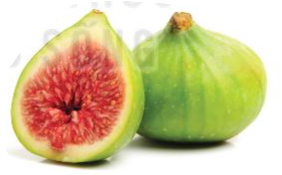 Quả xoài
Quả sung
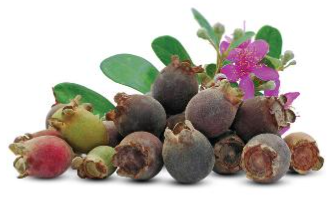 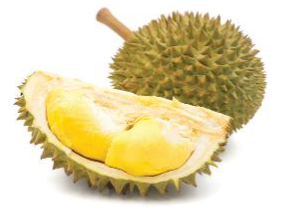 Quả sầu riêng
Quả sim
3. Chọn a hoặc b.
b. Chọn ip hoặc iêp  thay cho ô vuông.
- Nhân dịp  Tết, em viết một tấm thiệp gửi lời chúc đến các chú bộ đội Trường Sa.
- Những con sóng liên tiếp  xô vào bờ.
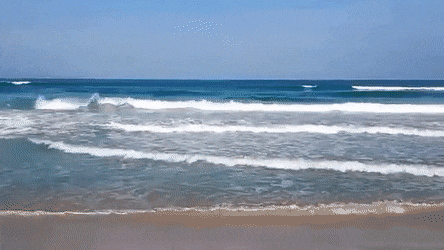 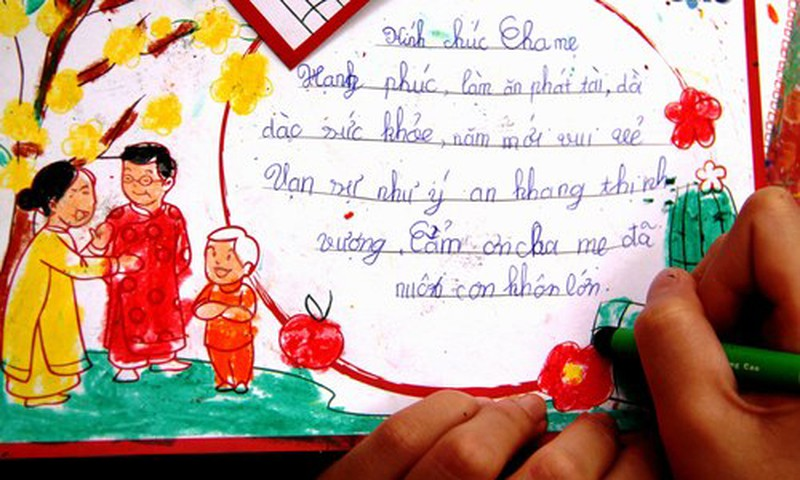 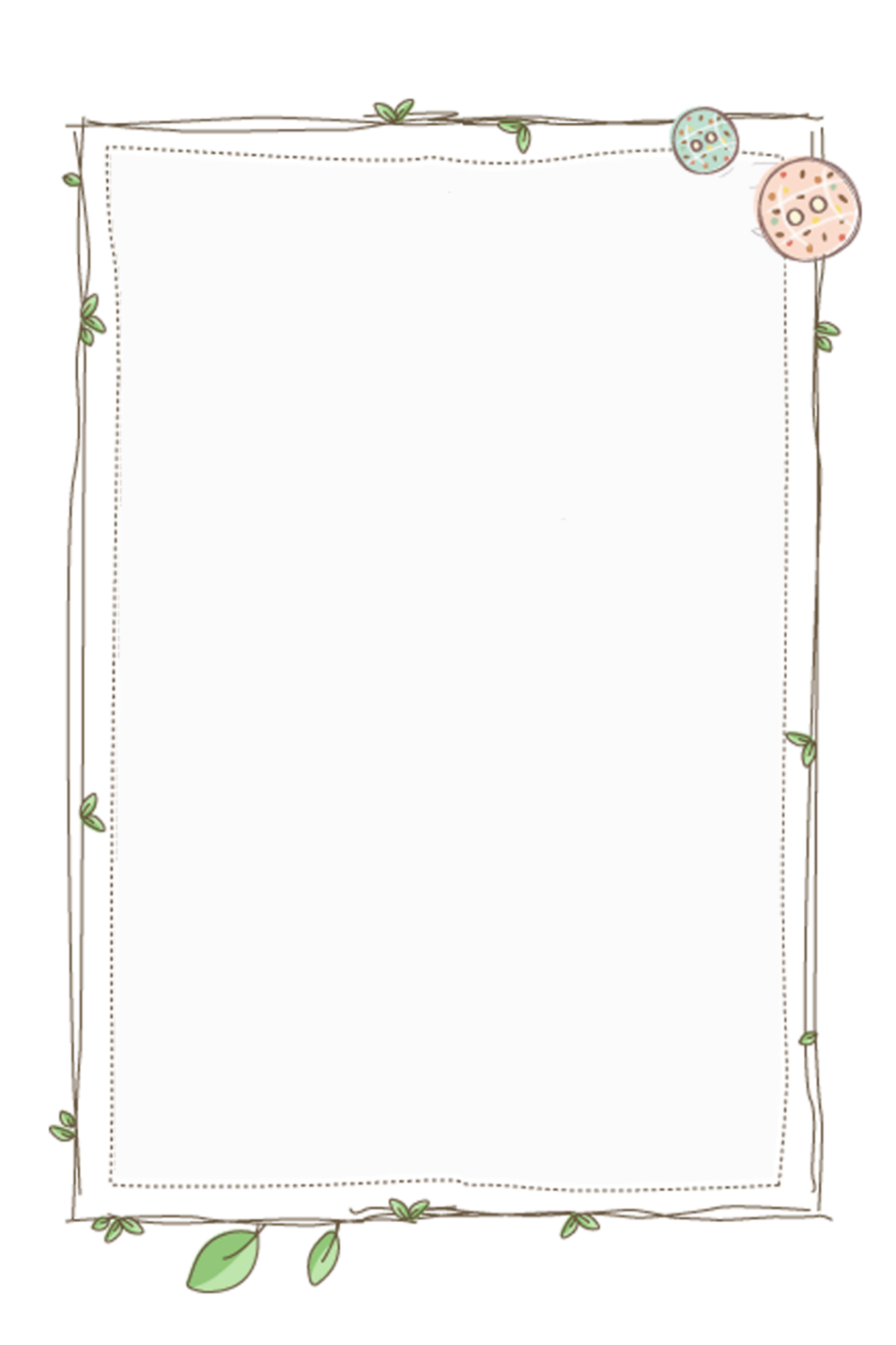 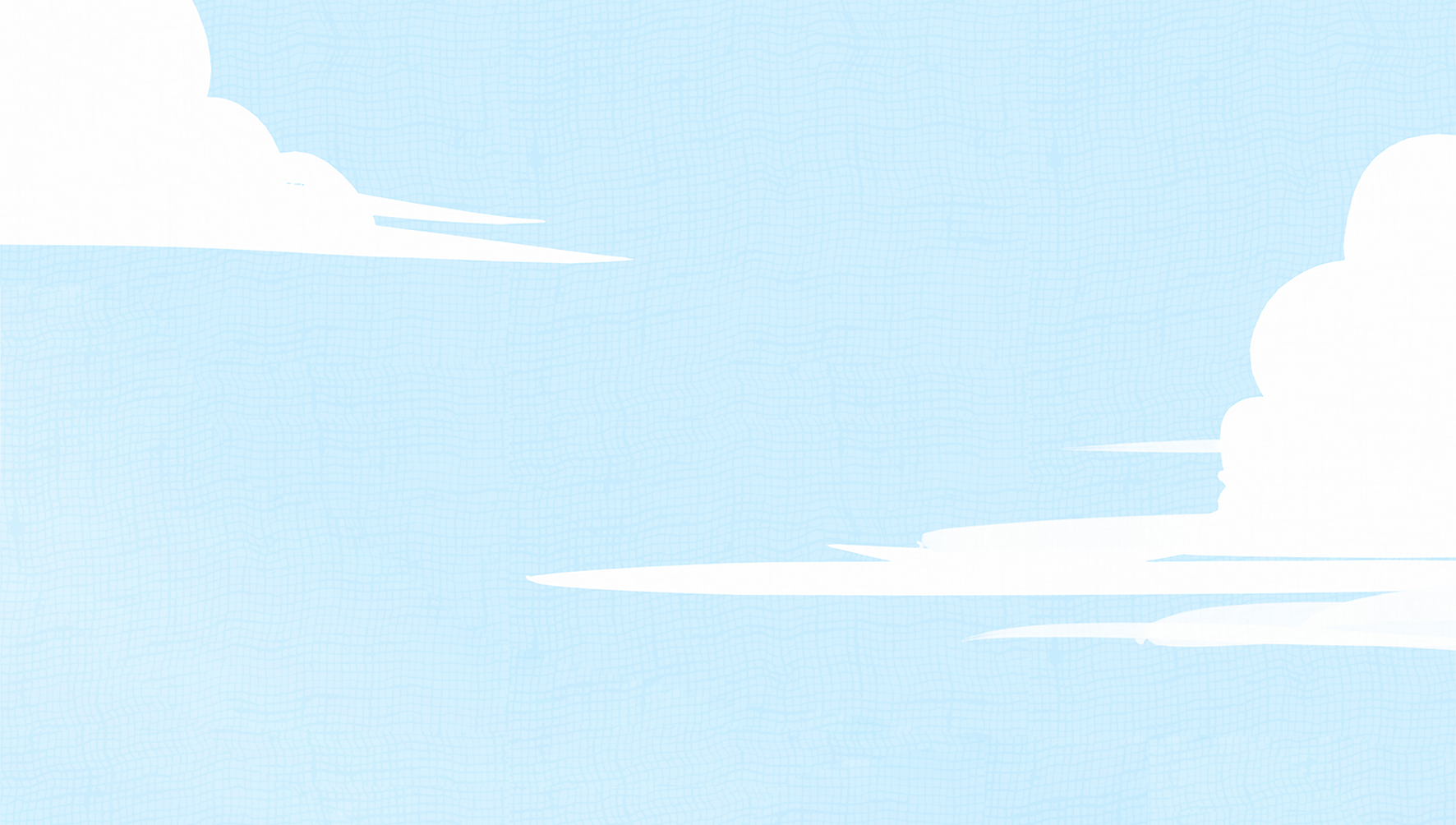 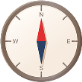 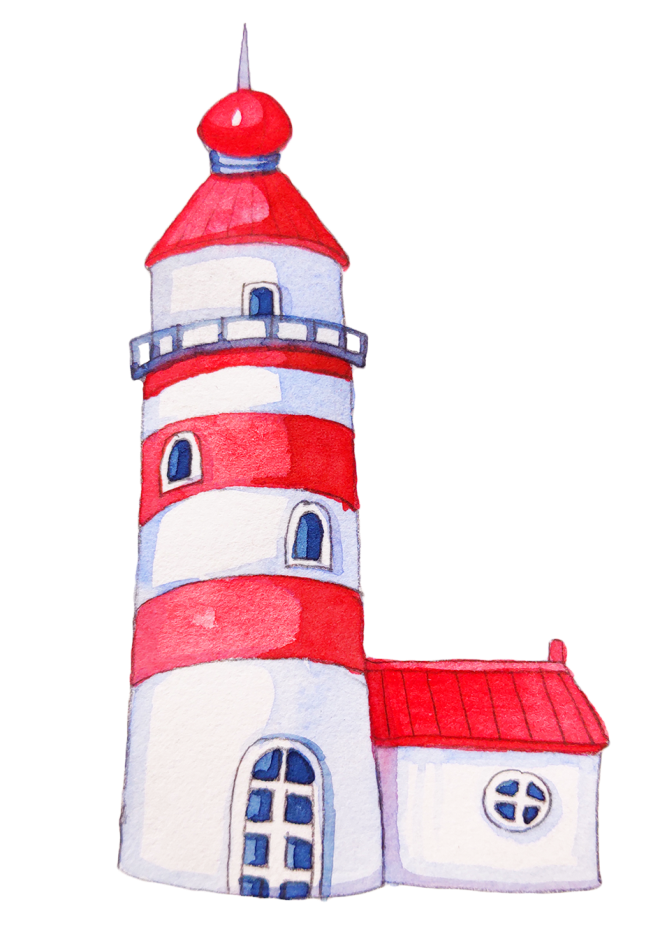 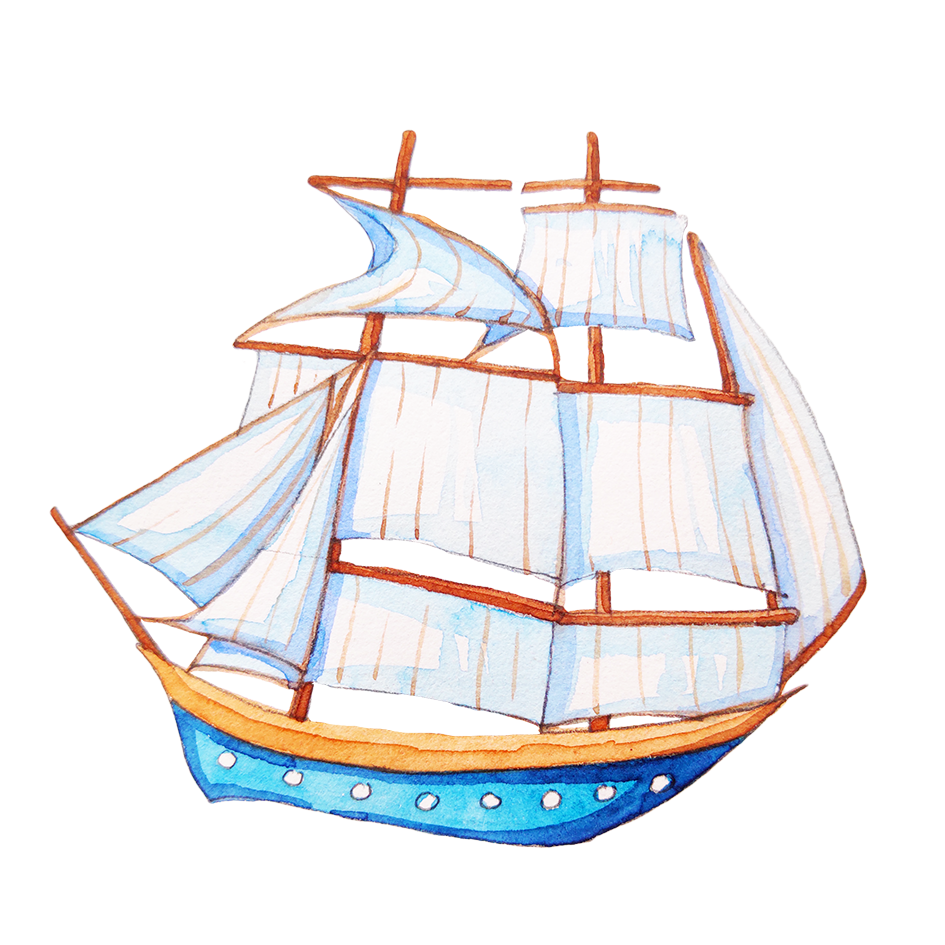 Củng cố và 
dặn dò
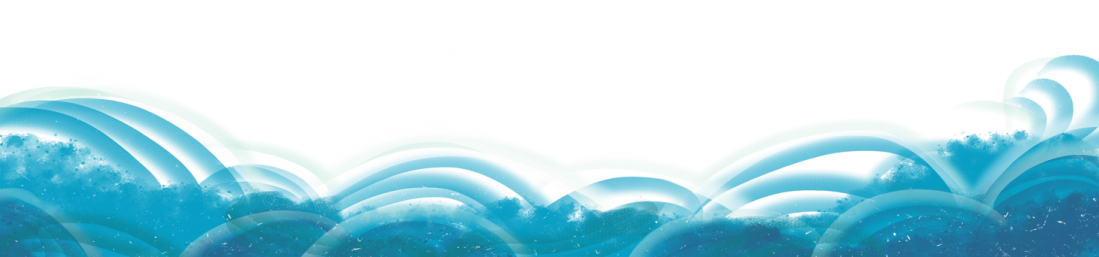 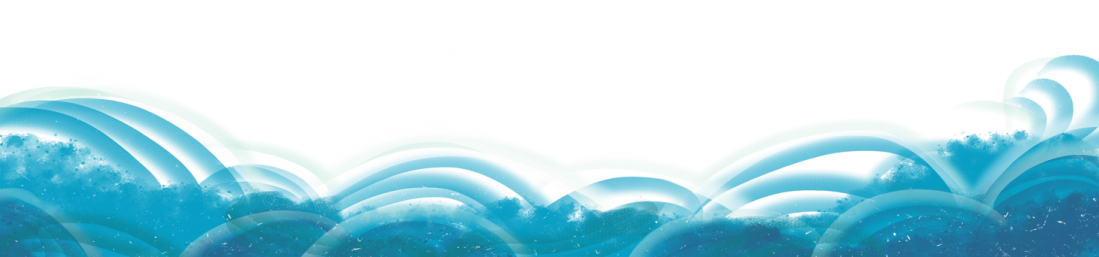 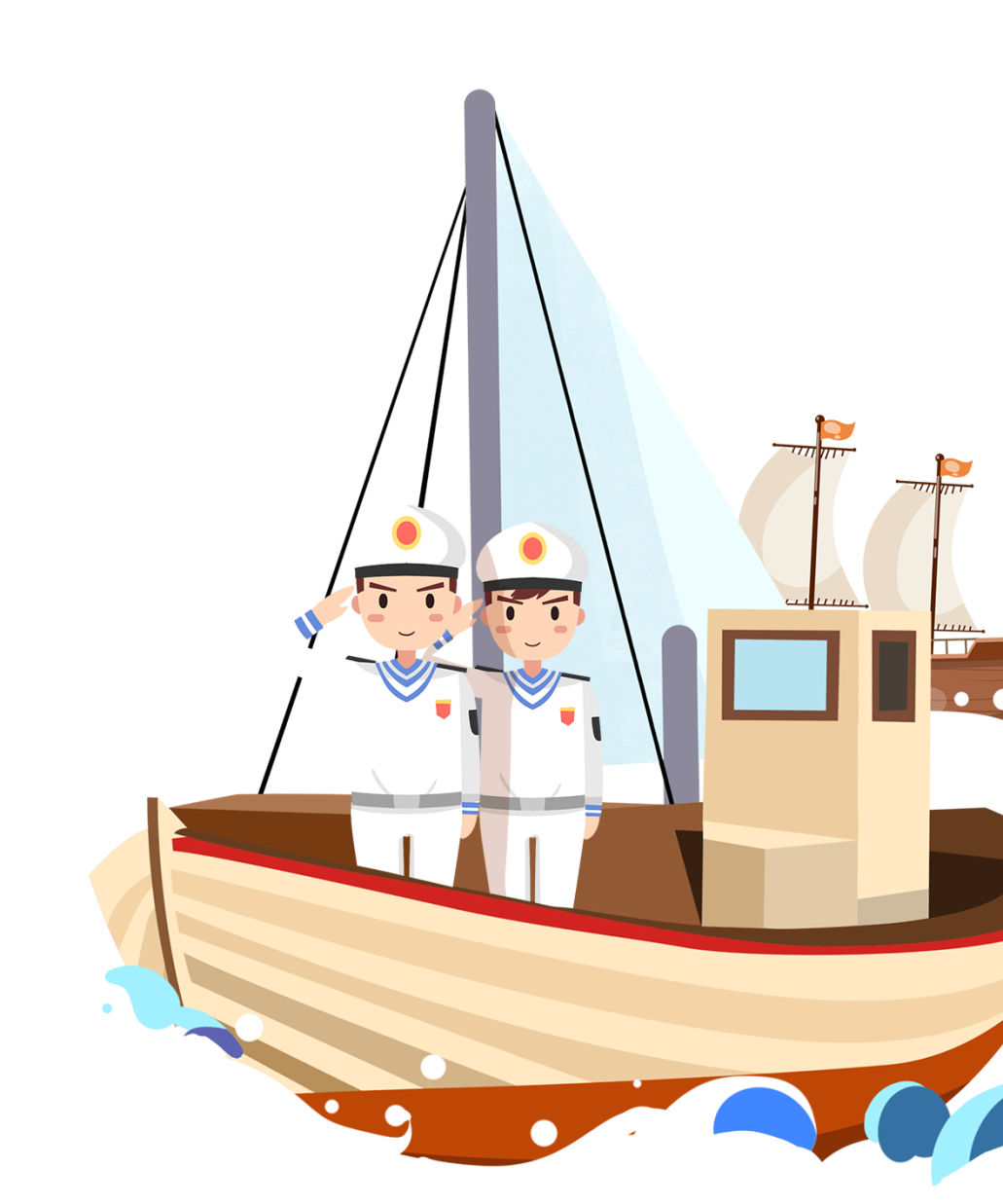 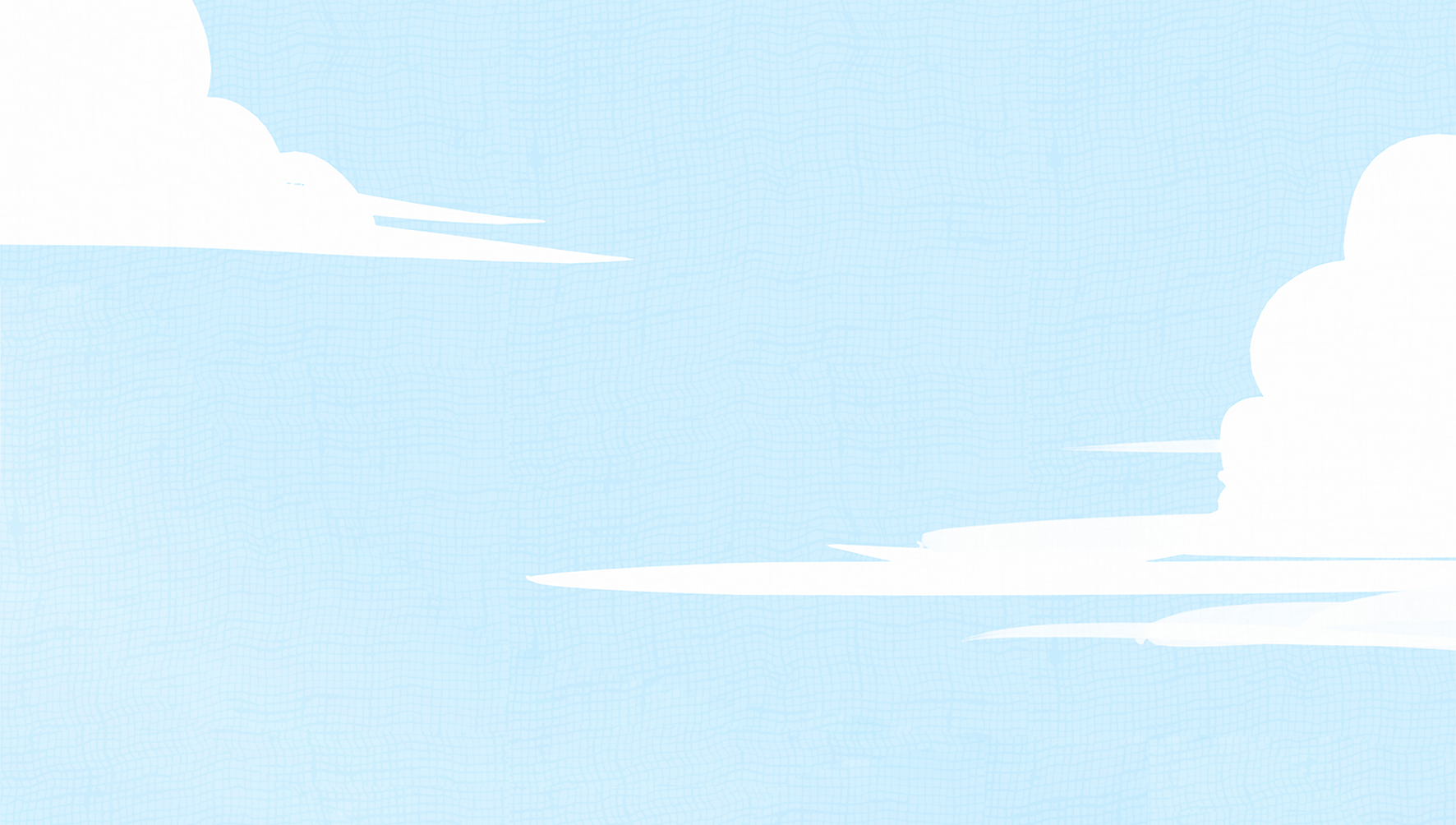 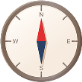 Tạm biệt và hẹn gặp lại các con
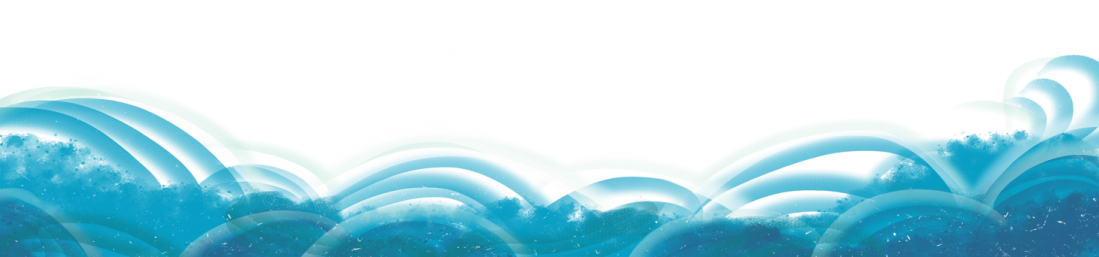 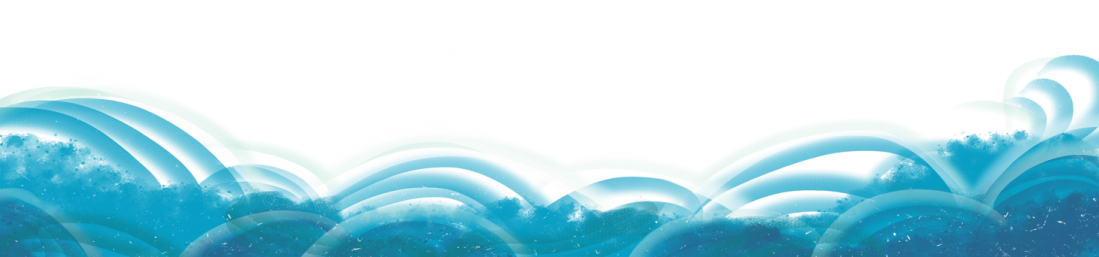